ЭКСТРЕМИЗМ -основные понятия, ответственность за экстремистскую и террористическую деятельность, меры защиты от вовлечения и участия в указанной противоправной деятельности
ЦЕНТР ПО Противодействию ЭКСТРЕМИЗМУ 
УМВД России по Оренбургской области
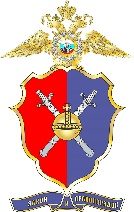 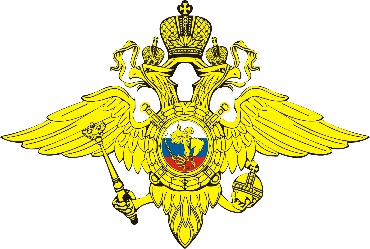 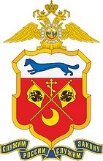 Экстремистская деятельность – деятельность общественных и религиозных объединений, иных организаций, средств массовой информации, физических лиц по планированию, организации, подготовки и проведению действий направленных на:
насильственное изменение основ конституционного строя и нарушения целостности Российской Федерации;
публичное оправдание терроризма и осуществление террористической деятельности;
возбуждение социальной, расовой, национальной и религиозной розни;
 совершение преступлений по мотивам политической, идеологической, расовой, национальной или религиозной ненависти или вражды;
  использование нацистской атрибутики или символики, либо атрибутики и символики экстремистских организаций;
 массовое распространение экстремистских материалов, их изготовление или хранение в целях массового распространения;
финансирование указанных деяний и иное содействие в их организации, подготовке и осуществлении.
Что такое экстремизм?
Экстремизм (от лат. extremus – крайний, последний) – это приверженность крайним взглядам и мерам. 
Склонность к решению возникших проблем социального, политического, правового, экономического, экологического, национального и религиозного характера не принятыми в обществе способами, средствами и методами, сопряженными с насилием либо угрозой его применения.
Экстремизм не имеет ни чего общего с экстримом (от анг. extrem – противоположный, обладающий высокой степенью, чрезмерный, особенный) - действия, как правило связанные с опасностью для жизни.
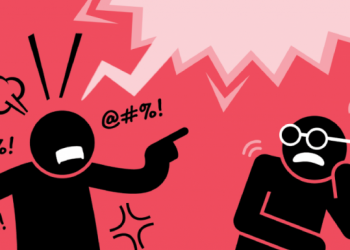 Терроризм – угроза человечеству
Терроризм (от лат. terror – страх, ужас) – идеология насилия и практика воздействия на общественное сознание, на принятие решения органами власти, международными организациями, связанная с силовым воздействием, устрашением населения и (или) иными формами противоправных насильственных действий.
 Терроризм – это крайняя форма экстремизма.
Суть терроризма – наведение страха и ужаса на власть путем совершения жестокого насилия и угроз насилия с целью запугивания, устрашения и подавления политических противников и конкурентов, навязыванием своей линии поведения
Экстремистская организация:
это общественное или религиозное объединение либо иная организация, в отношении которой судом принято вступившее в законную силу решение о ликвидации или запрете деятельности в связи с осуществлением экстремистской деятельности
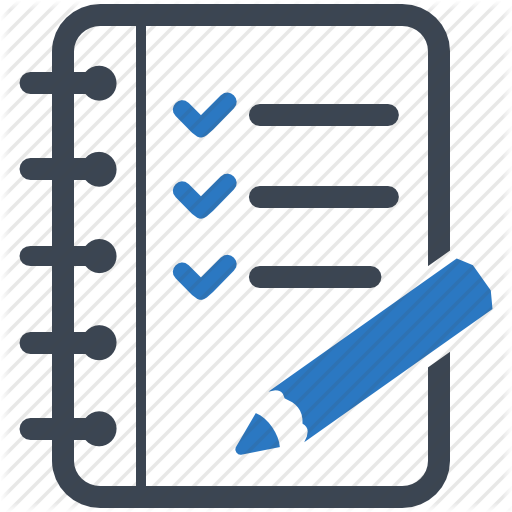 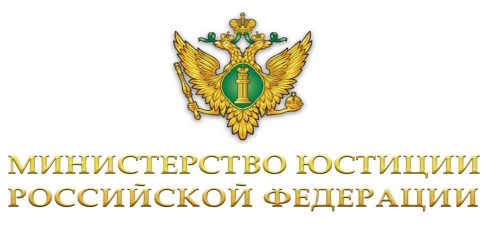 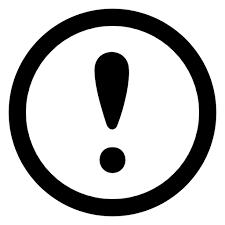 Идеология экстремистской организации основывается на:
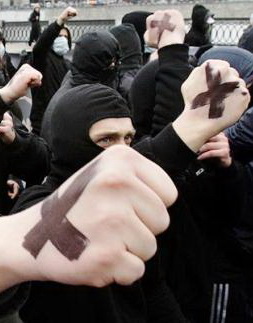 Экстремистские материалы - предназначенные для обнародования документы либо информация (публикации) на иных носителях, призывающие к осуществлению экстремистской деятельности либо обосновывающие или оправдывающие необходимость осуществления такой деятельности.
Порядок признания материалов экстремистскими:
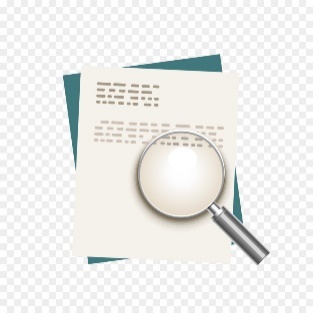 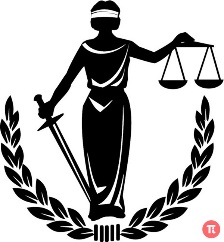 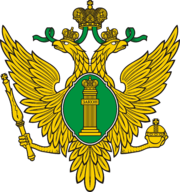 Распространение экстремистских материалов в информационно-телекоммуникационной среде:
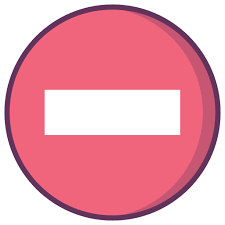 Запрещается распространение информации, содержащей:
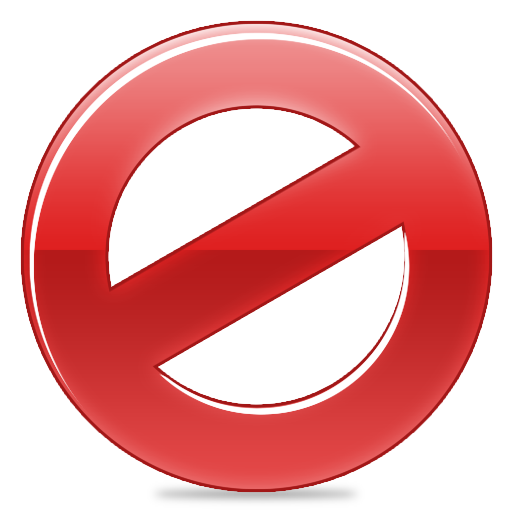 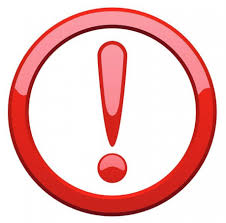 Ответственность за экстремистскую деятельность:
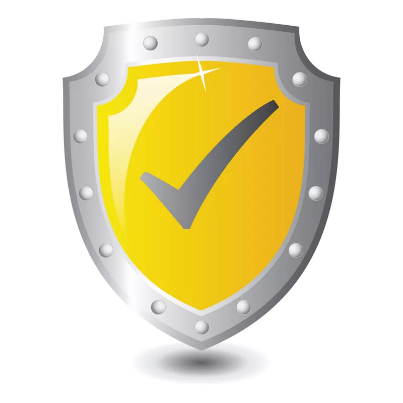 Как защитить себя от вовлечения в экстремистскую деятельность:
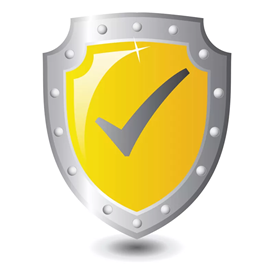 Меры безопасности в информационно-телекоммуникационной среде:
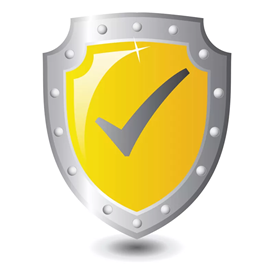 Что делать когда обнаружены признаки экстремистской деятельности:
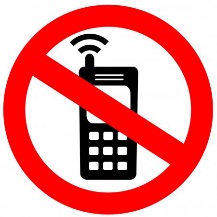 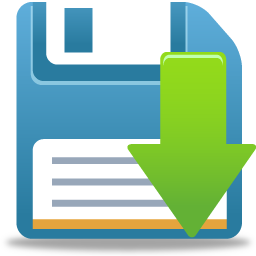 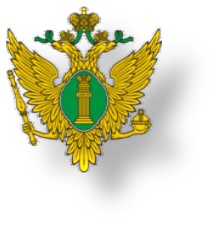 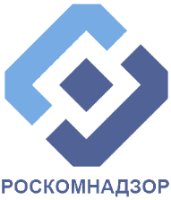 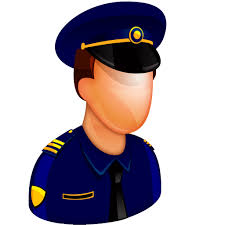 СПАСИБО ЗА ВНИМАНИЕ!
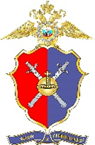 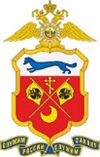 ЦЕНТР ПО ПРОТИВОДЕЙСТВИЮ ЭКСТРЕМИЗМУ 
УМВД России по Оренбургской области 
cpeoren@mvd.ru